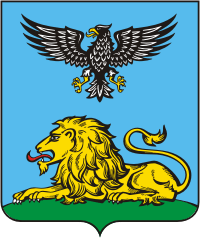 МИНИСТЕРСТВО ОБРАЗОВАНИЯ
БЕЛГОРОДСКОЙ ОБЛАСТИ
ОБЛАСТНОЕ ГОСУДАРСТВЕННОЕ АВТОНОМНОЕ
ПРОФЕССИОНАЛЬНОЕ ОБРАЗОВАТЕЛЬНОЕ УЧРЕЖДЕНИЕ
«БЕЛГОРОДСКИЙ ПЕДАГОГИЧЕСКИЙ КОЛЛЕДЖ»
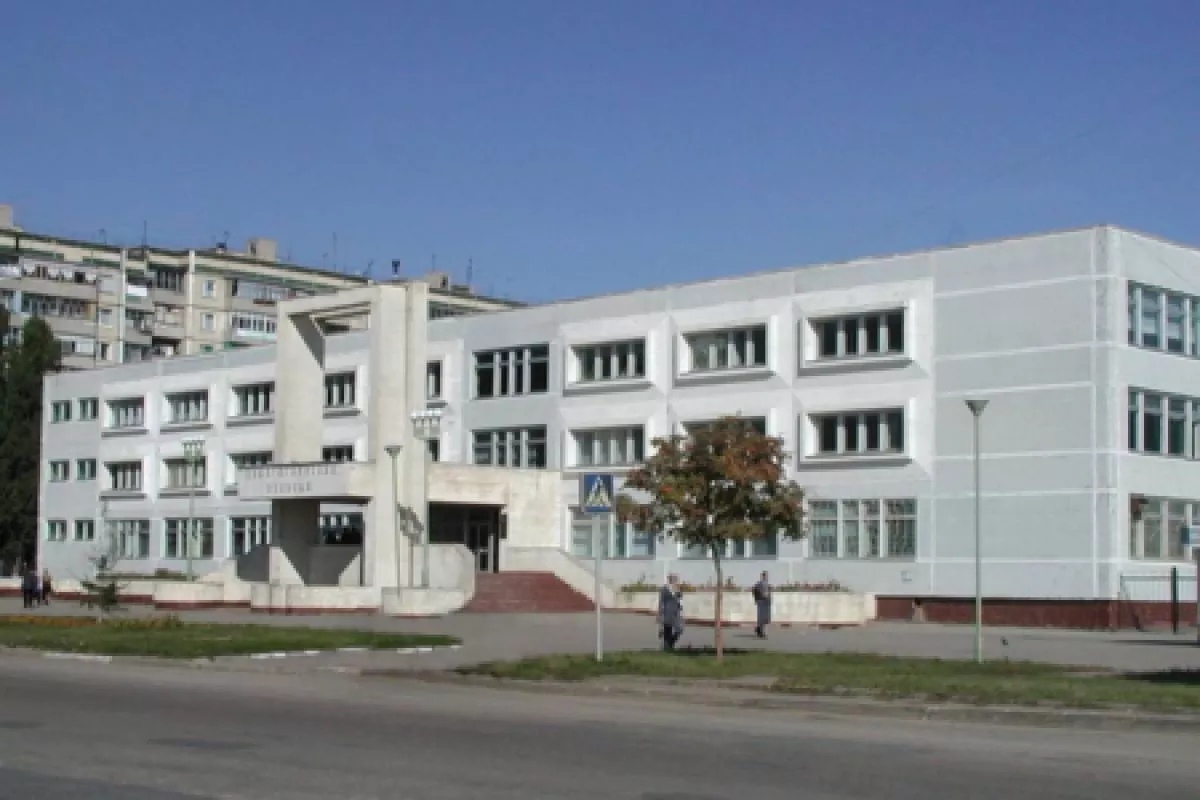 Документационное обеспечение управления и архивоведение
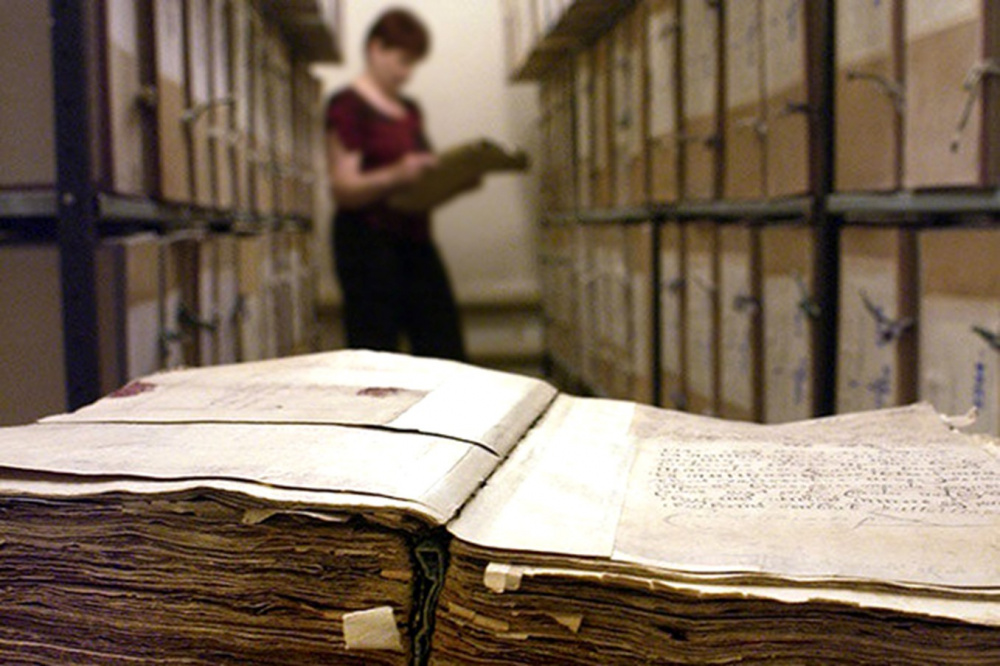 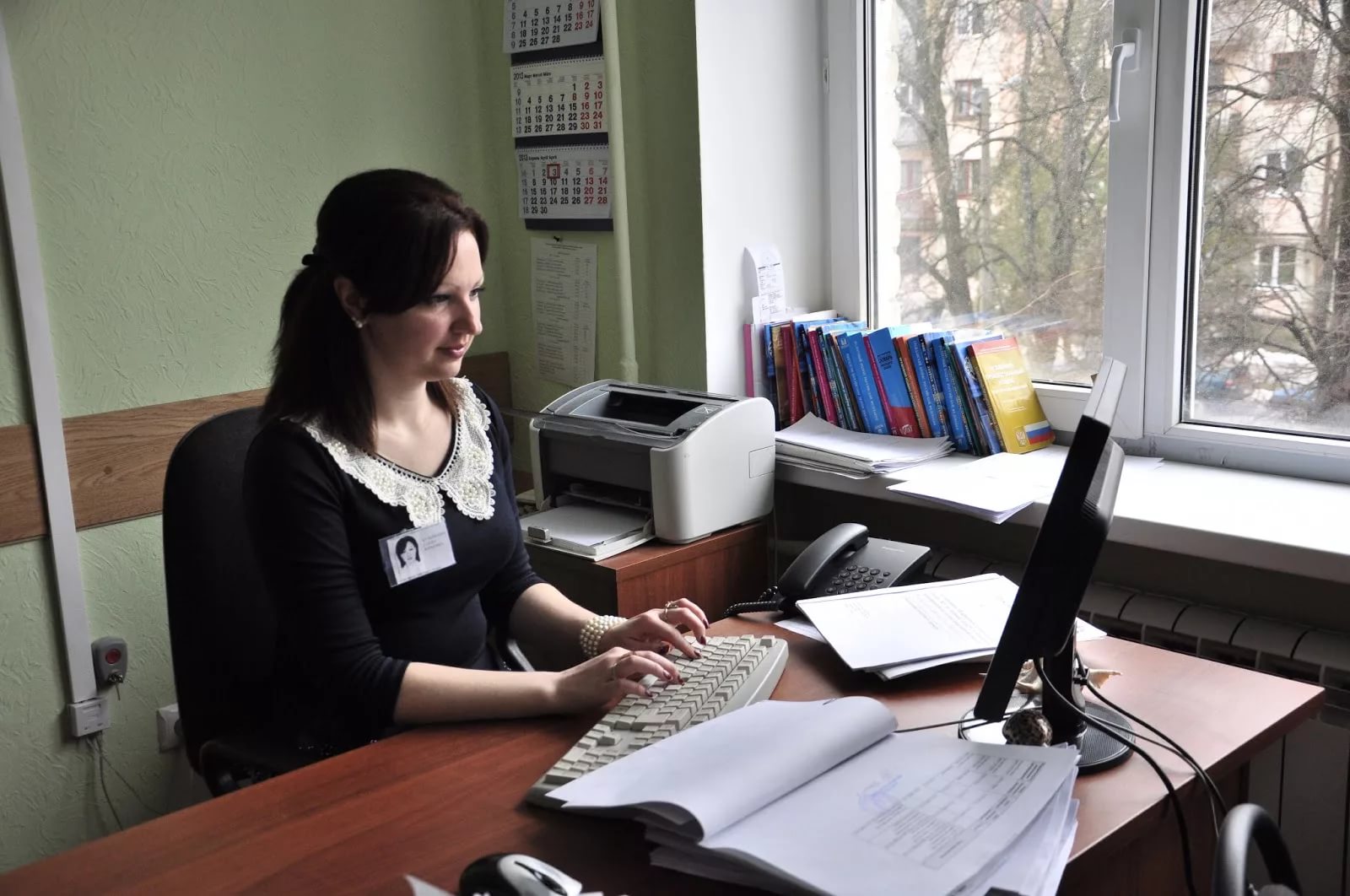 ГОД ОТКРЫТИЯ СПЕЦИАЛЬНОСТИ 
2013
КОЛИЧЕСТВО ОБУЧАЮЩИХСЯ - 100
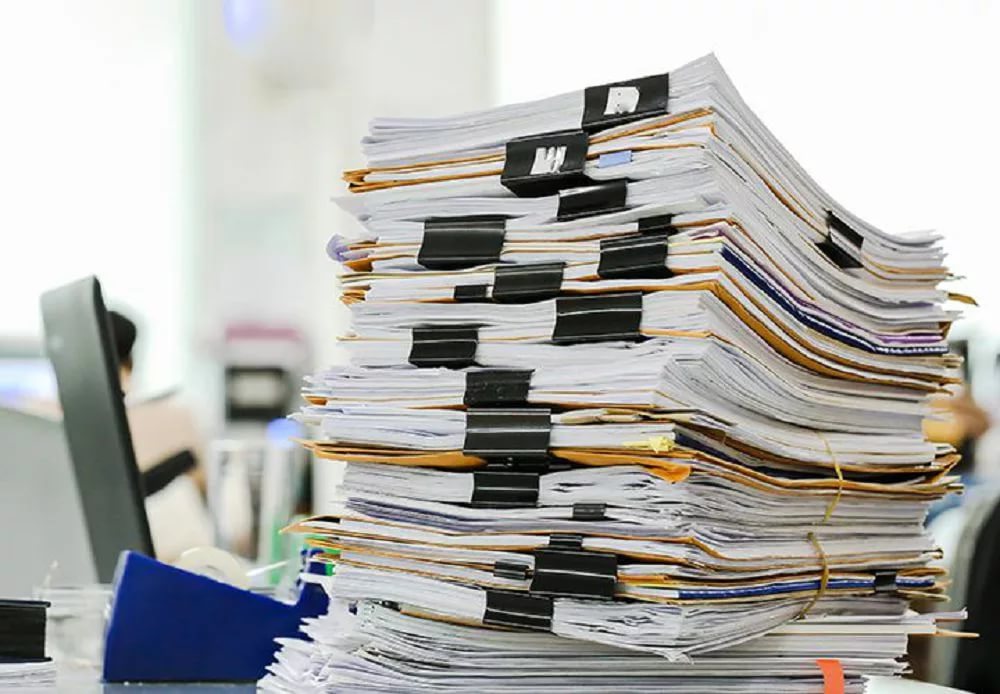 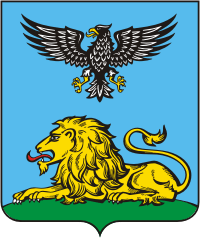 МИНИСТЕРСТВО ОБРАЗОВАНИЯ
БЕЛГОРОДСКОЙ ОБЛАСТИ
ОБЛАСТНОЕ ГОСУДАРСТВЕННОЕ АВТОНОМНОЕ
ПРОФЕССИОНАЛЬНОЕ ОБРАЗОВАТЕЛЬНОЕ УЧРЕЖДЕНИЕ
«БЕЛГОРОДСКИЙ ПЕДАГОГИЧЕСКИЙ КОЛЛЕДЖ»
ХАРАКТЕРИСТИКА ПОДГОТОВКИ СПЕЦИАЛЬНОСТИ
ОГАПОУ «БПК» реализует программу подготовки специалистов среднего звена в соответствии с лицензией на осуществление образовательной деятельности https://belpedcol.ru/wp-content/uploads/merged-pdf.io_.pdf
По окончании обучения выпускник получает диплом о среднем профессиональном образовании
МИНИСТЕРСТВО ОБРАЗОВАНИЯ
БЕЛГОРОДСКОЙ ОБЛАСТИ
ОБЛАСТНОЕ ГОСУДАРСТВЕННОЕ АВТОНОМНОЕ
ПРОФЕССИОНАЛЬНОЕ ОБРАЗОВАТЕЛЬНОЕ УЧРЕЖДЕНИЕ
«БЕЛГОРОДСКИЙ ПЕДАГОГИЧЕСКИЙ КОЛЛЕДЖ»
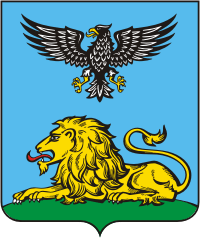 ХАРАКТЕРИСТИКА ПРОФЕССИОНАЛЬНОЙ ДЕЯТЕЛЬНОСТИ
Портрет выпускника
- организует собственную деятельность и решает профессиональные задачи;
-   осуществляет поиск и анализ информации необходимой для профессиональной деятельности;
- готов работать и эффективно взаимодействовать в коллективе, команде;
-    ведет делопроизводство;
- подготавливает для работы руководителя материалы и документы;
-    организует телефонные переговоры для руководителя, в его отсутствие осуществляет запись полученной информации и доводит до него ее содержание.
- использует информационно-коммуникационные технологии.
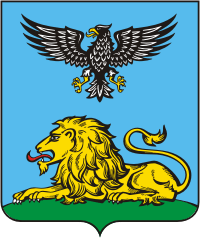 МИНИСТЕРСТВО ОБРАЗОВАНИЯ
БЕЛГОРОДСКОЙ ОБЛАСТИ
ОБЛАСТНОЕ ГОСУДАРСТВЕННОЕ АВТОНОМНОЕ
ПРОФЕССИОНАЛЬНОЕ ОБРАЗОВАТЕЛЬНОЕ УЧРЕЖДЕНИЕ
«БЕЛГОРОДСКИЙ ПЕДАГОГИЧЕСКИЙ КОЛЛЕДЖ»
ХАРАКТЕРИСТИКА ПРОФЕССИОНАЛЬНОЙ ДЕЯТЕЛЬНОСТИ
На практике ты будешь организовывать
- работу по подготовке и проведению совещаний, деловых встреч, приемов и презентаций;
-    самостоятельно работу с документами, содержащими конфиденциальную информацию, в том числе с документами по личному составу;
-    вести работу в системах электронного документооборота
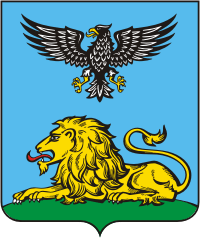 МИНИСТЕРСТВО ОБРАЗОВАНИЯ
БЕЛГОРОДСКОЙ ОБЛАСТИ
ОБЛАСТНОЕ ГОСУДАРСТВЕННОЕ АВТОНОМНОЕ
ПРОФЕССИОНАЛЬНОЕ ОБРАЗОВАТЕЛЬНОЕ УЧРЕЖДЕНИЕ
«БЕЛГОРОДСКИЙ ПЕДАГОГИЧЕСКИЙ КОЛЛЕДЖ»
ХАРАКТЕРИСТИКА ПРОФЕССИОНАЛЬНОЙ ДЕЯТЕЛЬНОСТИ
В процессе обучения ты сможешь освоить работу
самостоятельно работать с документами по  личному составу; 
осуществлять работу по подготовке и проведению совещаний, деловых встреч, приемов и презентаций;
- осуществлять подготовку деловых поездок руководителя и других сотрудников организации.
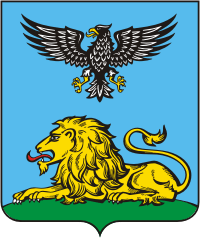 МИНИСТЕРСТВО ОБРАЗОВАНИЯ БЕЛГОРОДСКОЙ ОБЛАСТИ
ОБЛАСТНОЕ ГОСУДАРСТВЕННОЕ АВТОНОМНОЕ 
ПРОФЕССИОНАЛЬНОЕ ОБРАЗОВАТЕЛЬНОЕ УЧРЕЖДЕНИЕ
«БЕЛГОРОДСКИЙ ПЕДАГОГИЧЕСКИЙ КОЛЛЕДЖ»
Выбрать одну узкую специализацию и работать, развиваться в этом направлении еще недавно было одним из действенных правил успеха. Но увы, не сегодня. 
    В настоящем мире ценятся универсальные работники, специалисты широкого профиля. Иметь всего одну специальность не то что бы немодно, а непрактично. 
   Поэтому, обучаясь в колледже ты сможешь получить вторую и третью смежную/ несмежную профессию с учетом основной получаемой квалификации (не менее одной дополнительной квалификации в год):
Няня
Вожатый
Консультант в области развития цифровой грамотности населения
Социальный работник
Наладчик аппаратного и программного обеспечения
Сиделка
ДОПОЛНИТЕЛЬНОЕ ПРОФЕССИОНАЛЬНОЕ ОБРАЗОВАНИЕ
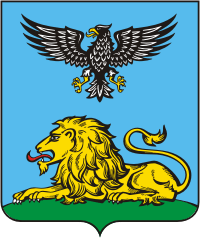 МИНИСТЕРСТВО ОБРАЗОВАНИЯ БЕЛГОРОДСКОЙ ОБЛАСТИ
ОБЛАСТНОЕ ГОСУДАРСТВЕННОЕ АВТОНОМНОЕ 
ПРОФЕССИОНАЛЬНОЕ ОБРАЗОВАТЕЛЬНОЕ УЧРЕЖДЕНИЕ
«БЕЛГОРОДСКИЙ ПЕДАГОГИЧЕСКИЙ КОЛЛЕДЖ»
Наши достижения
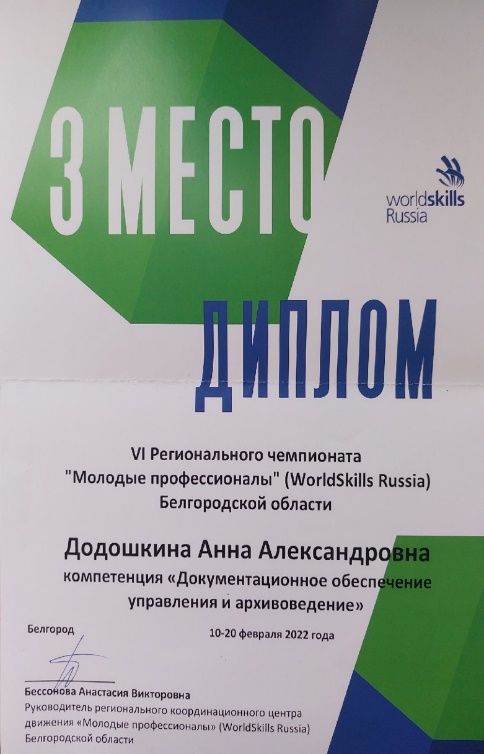 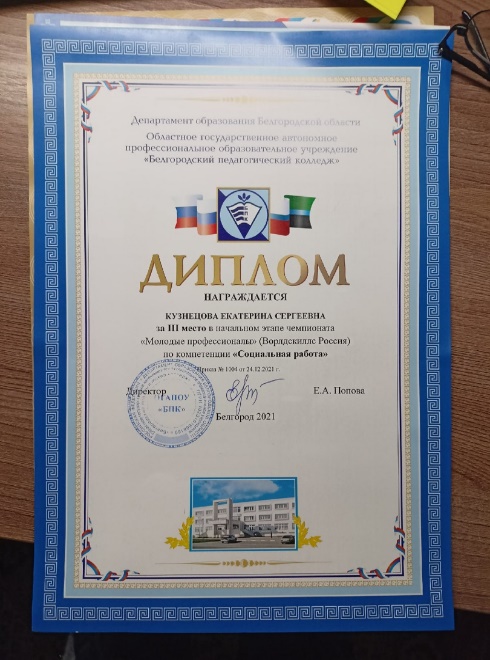 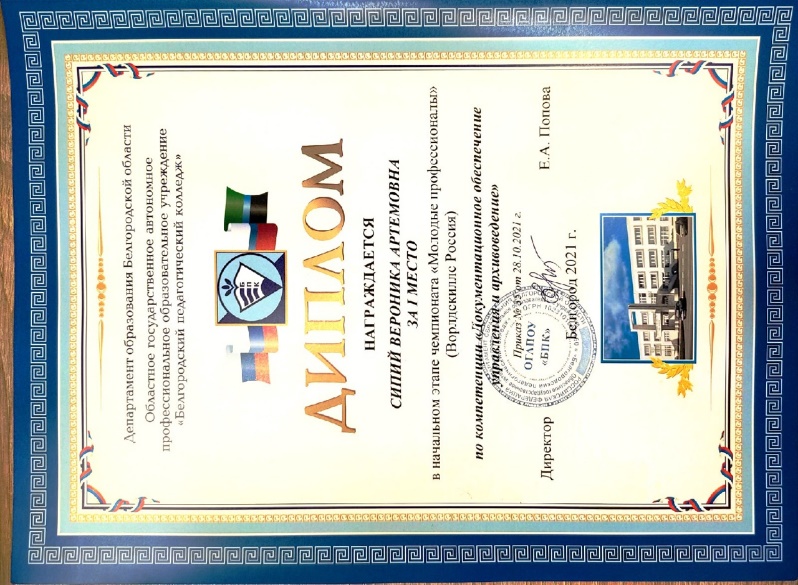 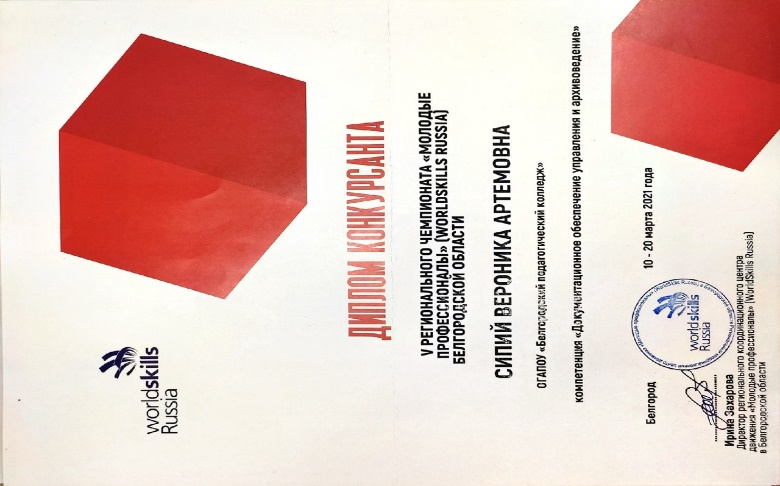 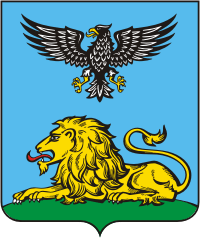 МИНИСТЕРСТВО ОБРАЗОВАНИЯ
БЕЛГОРОДСКОЙ ОБЛАСТИ
ОБЛАСТНОЕ ГОСУДАРСТВЕННОЕ АВТОНОМНОЕ
ПРОФЕССИОНАЛЬНОЕ ОБРАЗОВАТЕЛЬНОЕ УЧРЕЖДЕНИЕ
«БЕЛГОРОДСКИЙ ПЕДАГОГИЧЕСКИЙ КОЛЛЕДЖ»
Наши выпускники
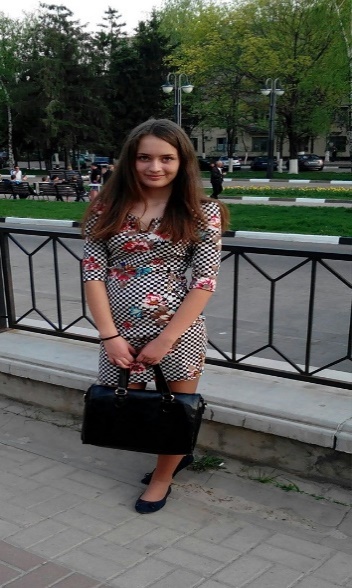 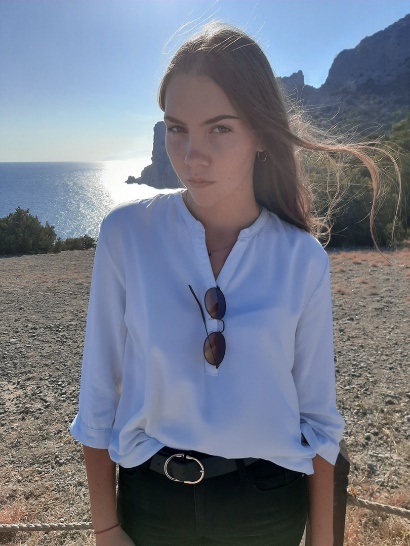 Криволапова Екатерина
Выпускница 2020 г.






Специальность «Документационное обеспечение управления и архивоведения»Главный специалист архива  Пенсионного  фонда России
Белоусова Анастасия
Выпускница 2020 г.
Специальность «Документационное обеспечение управления и архивоведения»секретарь руководителя ЖБК 1
ОБЛАСТНОЕ ГОСУДАРСТВЕННОЕ АВТОНОМНОЕ
ПРОФЕССИОНАЛЬНОЕ ОБРАЗОВАТЕЛЬНОЕ УЧРЕЖДЕНИЕ
«БЕЛГОРОДСКИЙ ПЕДАГОГИЧЕСКИЙ КОЛЛЕДЖ»
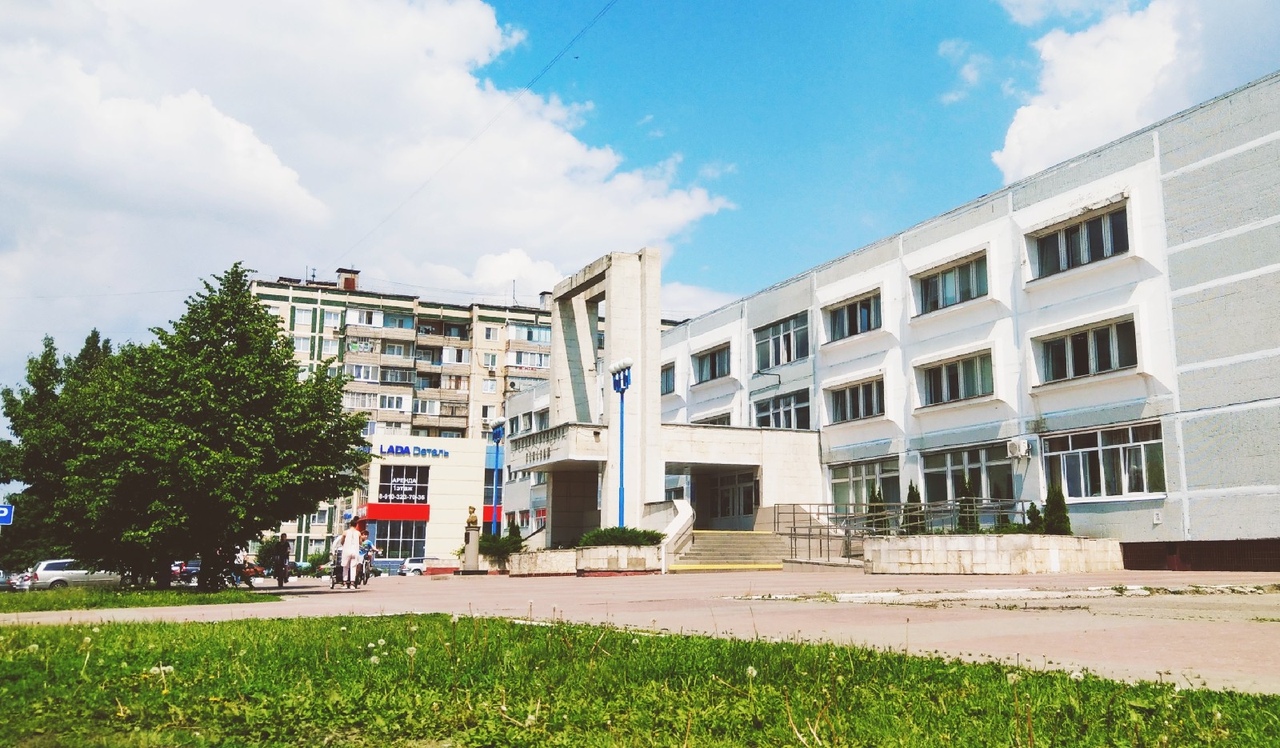 КОНТАКТНЫЕ ДАННЫЕ:
Почтовый адрес: 308036, г. Белгород, ул. Буденного, д. 1.
Телефон/факс: (4722) 51-04-14
Адрес электронной почты: belpedcol@ya.ru